(How undergraduate researchers can contribute to)Computer Vision for Brain Imaging Analysis
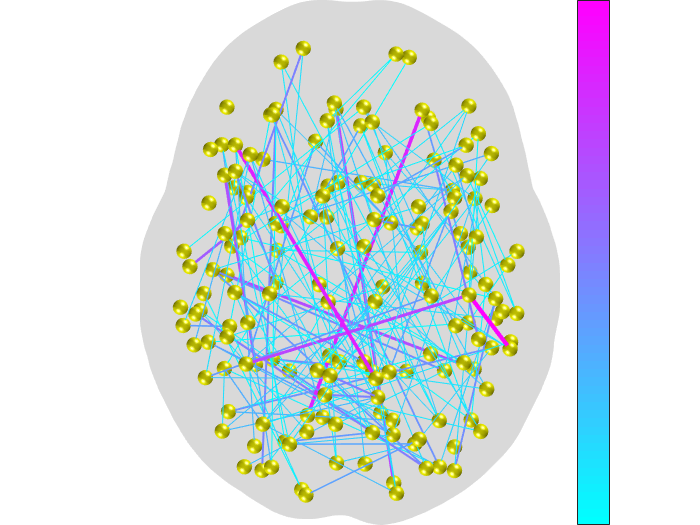 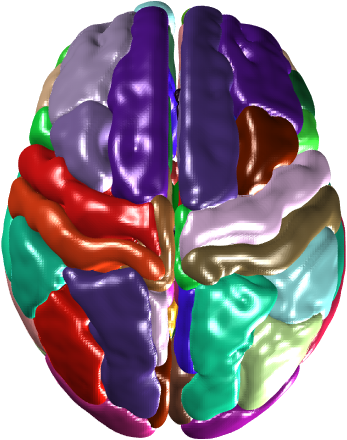 Seong Jae Hwang
Computer Science
sjh95@pitt.edu
Oct. 16, 2020
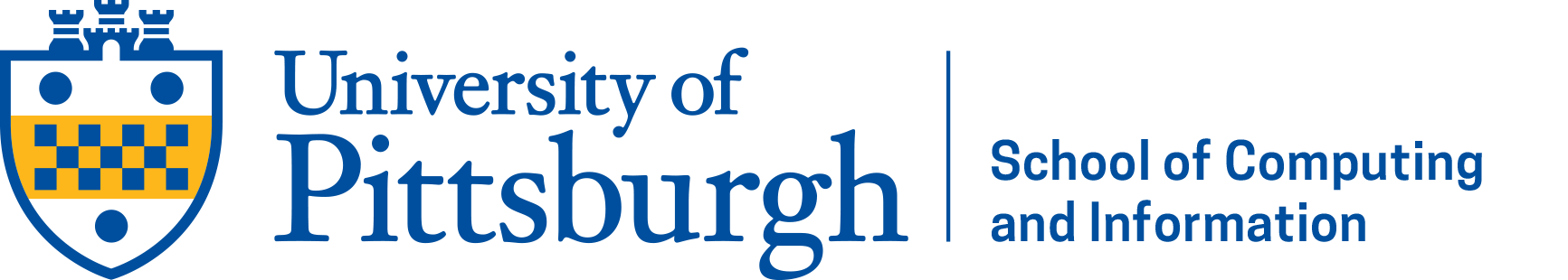 Overview
Brief list of questions in CV/ML and Medical Imaging answered by CV/ML methods
Current Projects
Computer vision problem
Domain Generalization
Undergraduate researcher contribution
Medical imaging problem
Led by an undergraduate researcher
Can we identify “good” clinical study participants (i.e., who will provide most information about the drug effect)?
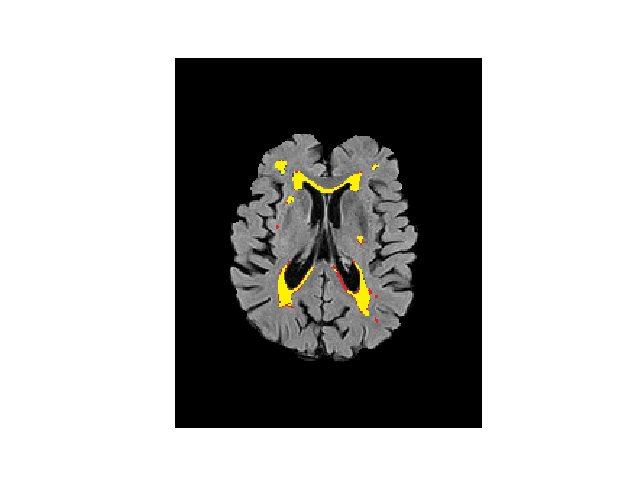 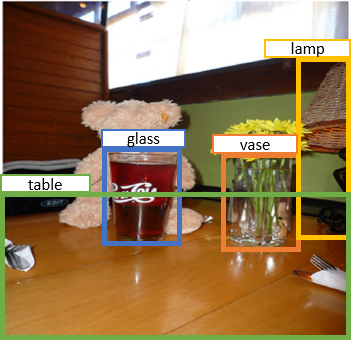 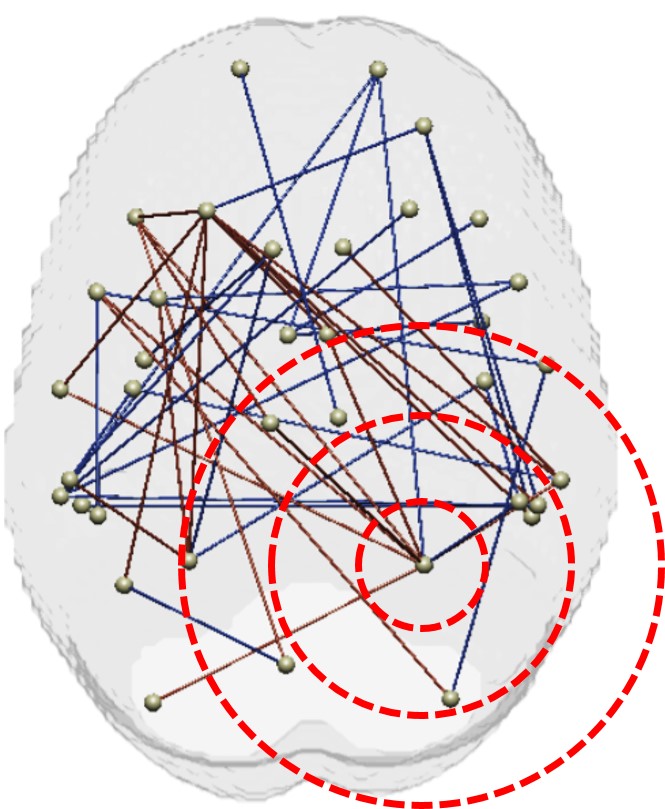 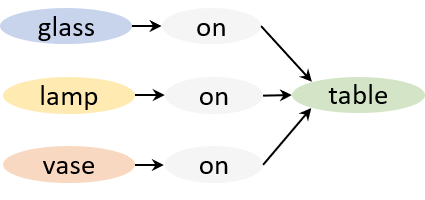 Can we detect how brain networks differ between healthy and diseased?
Can we detect how objects are visually related in image?
Can we automatically segment diseased region in a brain?
BIOMARKER
Can we model and understand how neurodegenerative diseases develop over time?
AGE
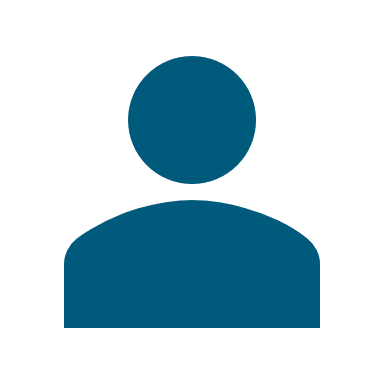 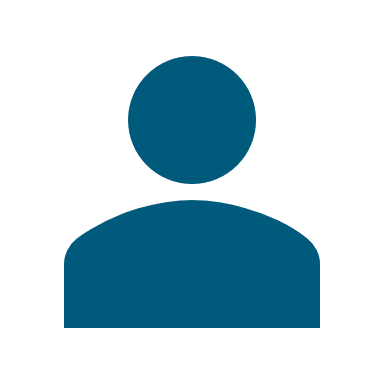 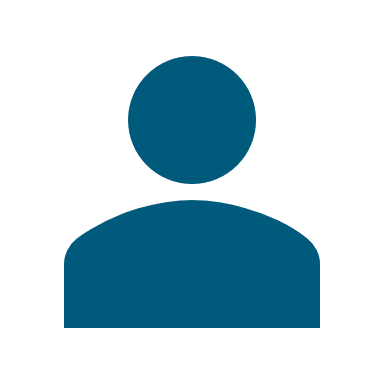 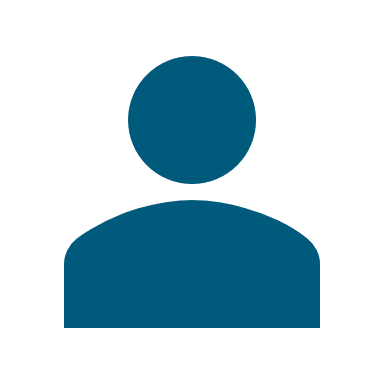 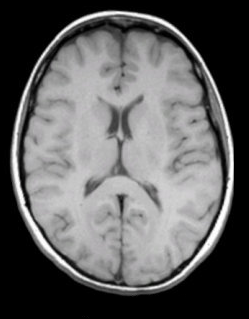 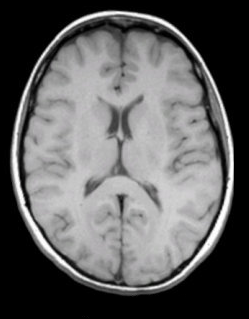 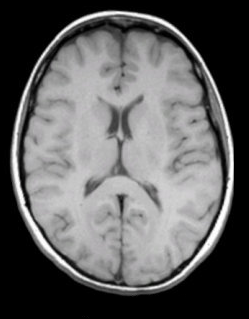 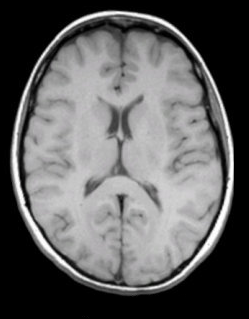 [Speaker Notes: There are other problems that look for the relationship between the images on the internet

Subjects in a clinical trial,

and brain images of healthy and diseased groups]
Problem Setup
Problem Setup
Target
Source
Domain Adaptation and Generalization
Domain Adaptation and Generalization
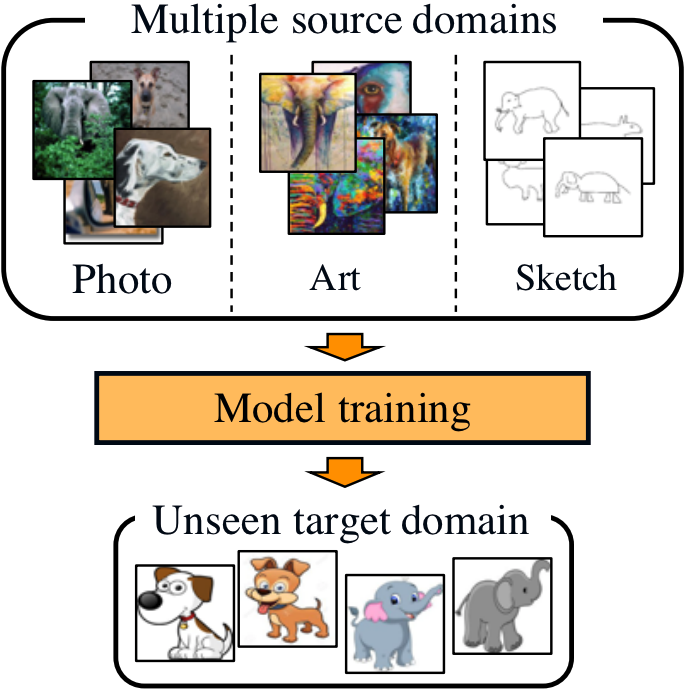 Matsuura and Harada 2020
Domain Adversarial Neural Networks (DANN)
Domain Adversarial Neural Networks (DANN)
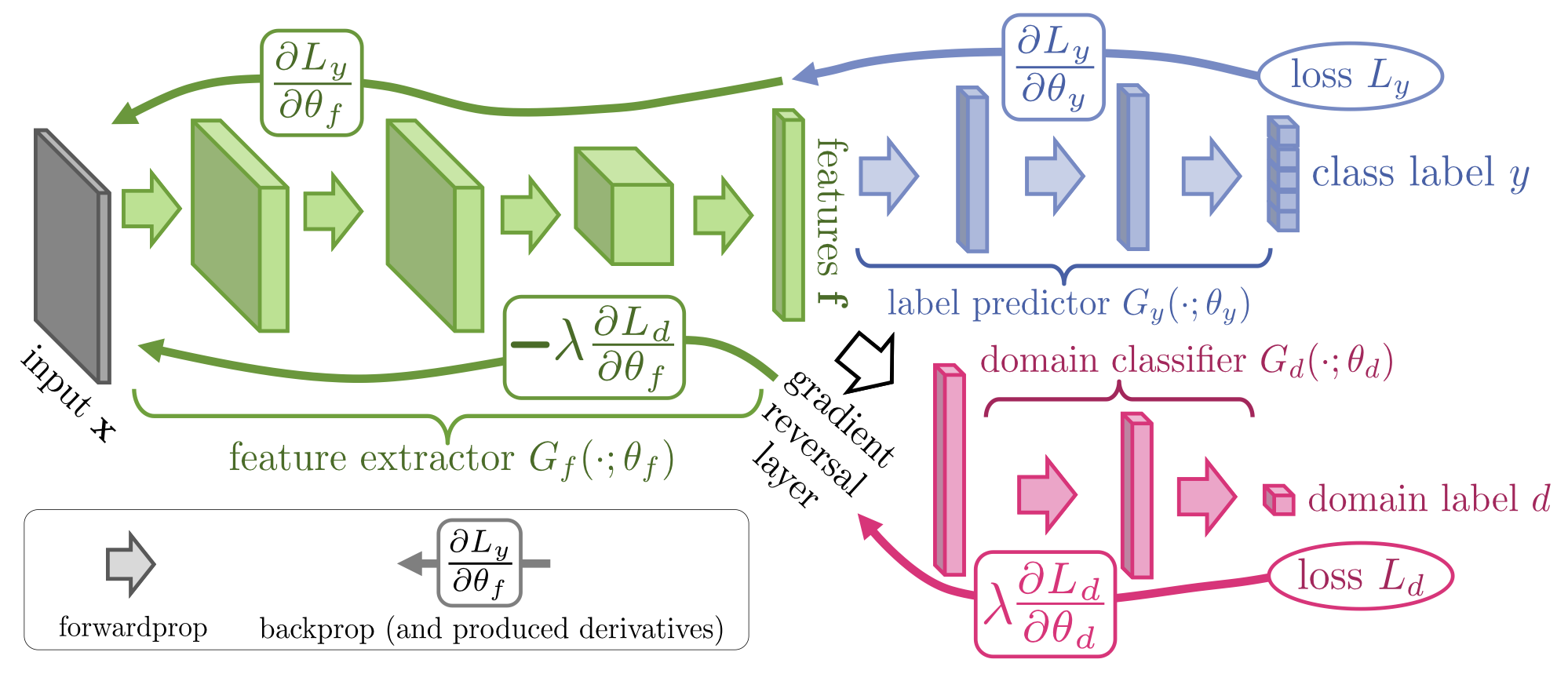 Ganin and Lempitsky 2015
Our Recent Work
Our Recent Work
What has Xingchen been up to?
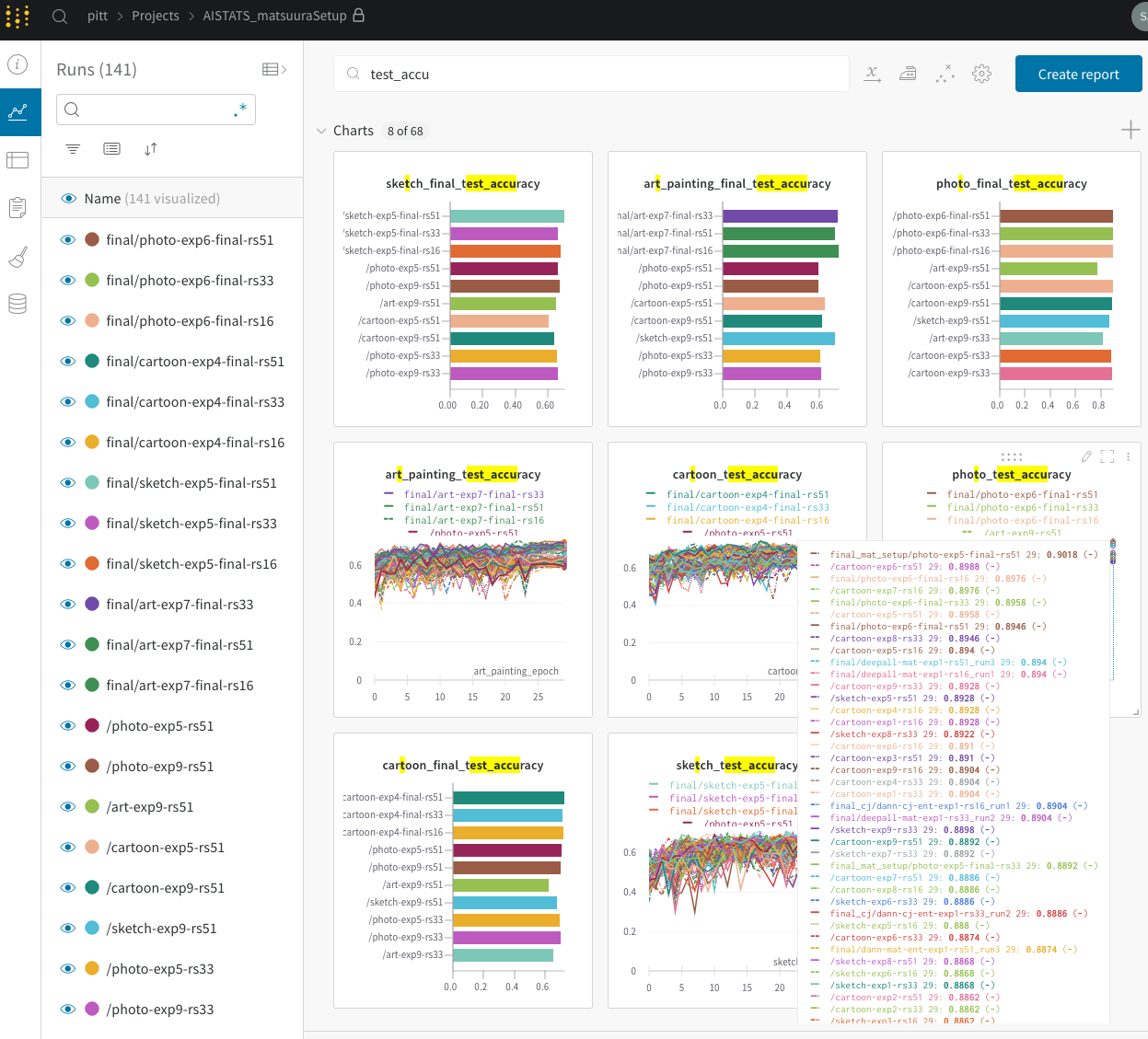 ~120 days of GPU compute
~4000 experiments
Pytorch (Deep learning framework)
W&B (Machine learning experiment framework)
All remotely
Growing as an Undergraduate Researcher
So far,
Conduct experiments
Organize and interpret results
Search for recent papers
Propose and implement ideas
This is basically the entire research…almost!
Writing a paper is a different story. But…
He is leading a project for a first author paper submission.
DG in Medical Imaging Analysis
DG is becoming a prevalent problem in medical imaging analysis
Growing datasets from multiple different domains:
sites, scanners, populations construct different “distributions”
How can we ensure a model learned using Pitt MRIs (source) also work well on other MRIs from new, unseen schools (target)?
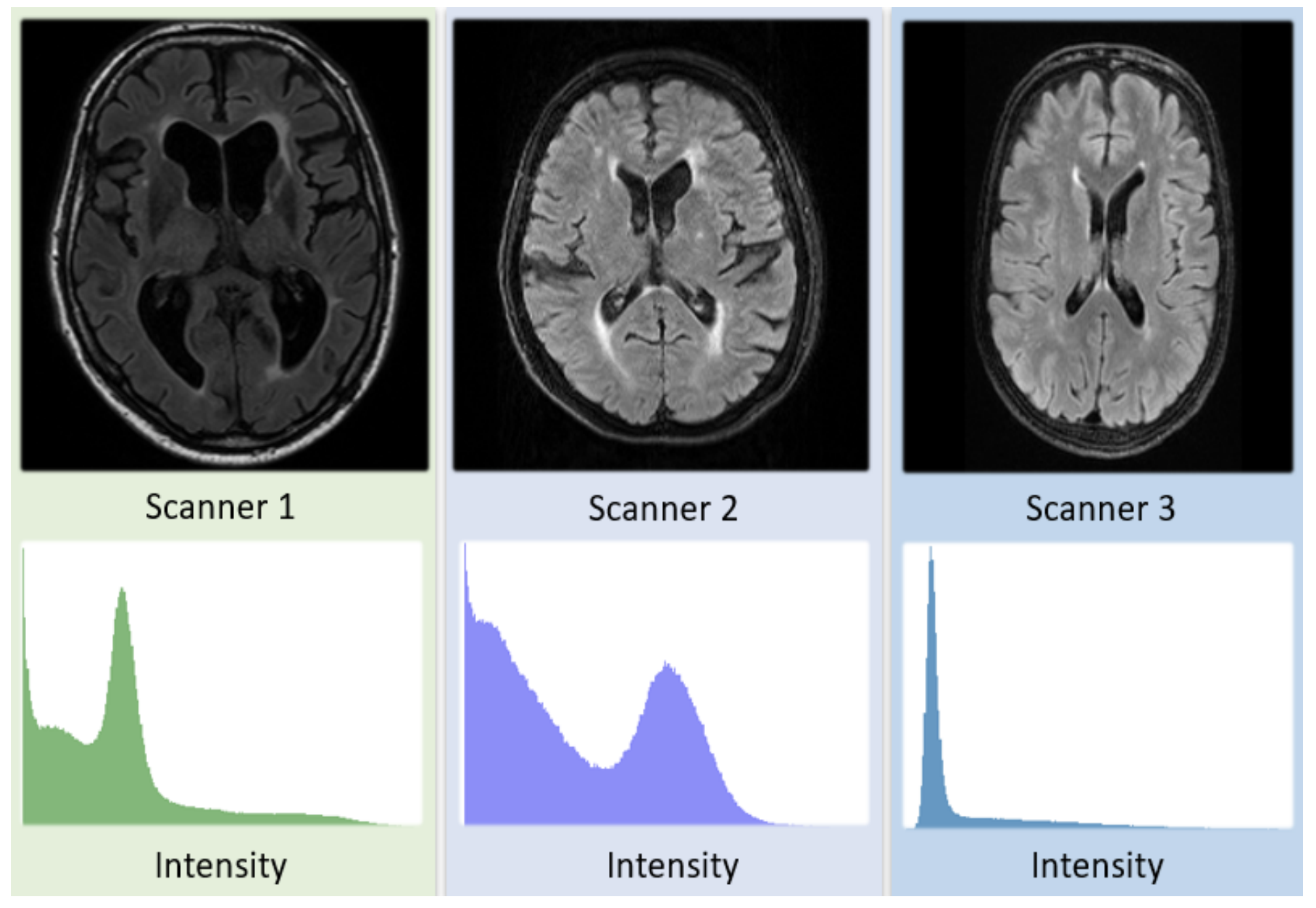 Li et al., 2020
DG in Medical Imaging Analysis
Goal: Develop a white matter hyperintensity (WMH) segmentation method for multi-site MRI
Xingchen has been tackling this problem using various machine learning / computer vision techniques
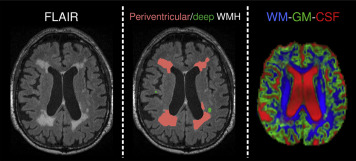 Promising Preliminary Results
Segmentation Accuracy Over Training Iterations
Source: A, B
Target: C
3 Scanners (domains): A, B, C
Train on 2 sources
Test on 1 target
Higher results are from Xingchen’s models
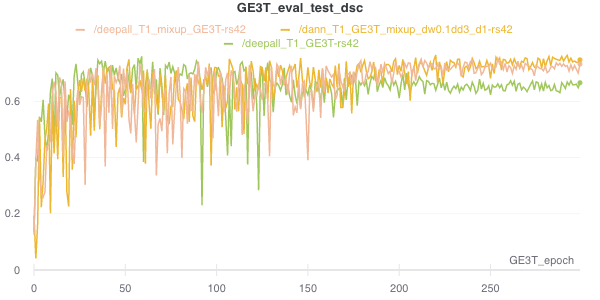 Source : B, C
Target: A
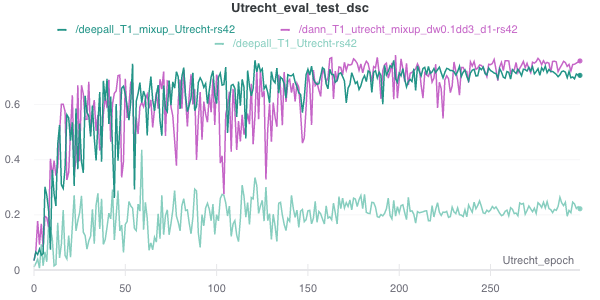 Source: A, C
Target: B
Undergraduate Researchers Make Difference
Immense contribution by undergraduate researchers
Currently 2 BS and 1 BS/MS students doing independent research/capstone projects
Useful to have some background in CV/ML/DL (intro courses) and coding skills (PyTorch or other DL frameworks) but not absolutely necessary
Prior knowledge in medical imaging is not required
sjh95@pitt.edu5427 Sennotthttp://pitt.edu/~sjh95/